Пропорциональное регулирование 
банковского сектора
2
Пропорциональное регулирование банковского сектора
Банки с универсальной лицензией
Основные регулятивные требования
Мин. значение капитала – 1 млрд рублей
12 обязательных нормативов   
Надбавка поддержания достаточности капитала 
в соответствии с Базелем III




Антициклическая надбавказначение ежеквартально устанавливается Советом директоров Банка России
Применение международных стандартов:
Компонент 2 Базеля II – ВПОДК
Компонент 3 Базеля II – Раскрытие информации
МСФО
НКЛ и НЧФС (наблюдаемый) – для СЗКО


В соответствии с Указанием Банка России от 27.11.18 № 4989-У «О внесении изменений 
в Инструкцию Банка России от 28 июня 2017 года № 180-И «Об обязательных нормативах банков».
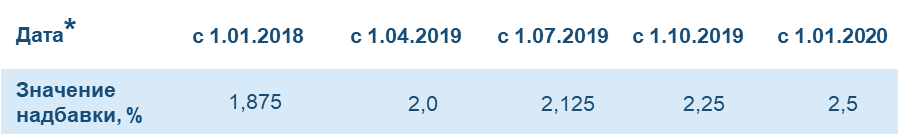 Пропорциональное регулирование банковского сектора
3
Банки с базовой лицензией
Основные регулятивные требования
Мин. значение капитала – 300 млн рублей
5 обязательных нормативов   
Запрет кредитования нерезидентов
Операции      с      ценными      бумагами,     включенными     в котировальный список первого (высшего) уровня Московской биржи,  а  также  определенными  Банком  России  (Указание   № 4979-У)
Открытие  банковского  счета  в  иностранном  банке  только для целей участия в иностранной платежной системе
4
Пропорциональное регулирование банковского сектора
Особенности расчета норматива Н6 для банков с базовой лицензией
Для целей расчета Н6 введены профильные категории заемщиков:
физические лица
субъекты МСП
ГУП/МУП *
Переходный период:
для всех категорий заемщиков с 01.01.2018 установлен переходный период на 5 лет, в течение которого операции,   совершенные   по  31.12.2017,  включаются   в   расчет   норматива   Н6   с   коэффициентом   0,8,   что соответствует сохранению значения норматива 25%
Операции с профильными категориями заемщиков:
включаются в расчет норматива Н6 
     с коэффициентом 1,0
Операции с непрофильными категориями заемщиков: 
отраженные на счетах по 31.12.2017 включаются в расчет норматива Н6 с коэффициентом 1,0
отраженные на счетах после 01.01.2018, с 01.07.2018 включаются в расчет норматива Н6 с коэффициентом 2,0
* у которых предельное значение дохода от предпринимательской деятельности за предшествующий год не превышает значения, установленного Постановлением Правительства РФ от 4 апреля 2016 года № 265
2
Поддержка МСП
Новации 2018 года
Планы и перспективы на 2019 год
Меры поддержки МСП
6
Новации 2018 года
Меры поддержки МСП
7
Планы и перспективы на 2019 год
ДЛЯ ВСЕХ БАНКОВ
Дорожная карта Банка России по развитию финансирования субъектов малого и среднего   предпринимательства:

установление  регуляторных  требований  к  внутренним  банковским  методикам  управления  кредитным риском  и моделям количественной оценки кредитного риска в целях формирования резервов в части сегментов кредитных требований,  в  отношении  которых  банком  получено  разрешение  Банка  России на применение ПВР (п. 1.1.2 ДК) Издание нового нормативного акта Банка России
особый порядок резервирования для субъектов – заемщиков МСП, предусматривающий возможность использования внутрибанковских оценок кредитоспособности заемщиков субъектов МСП (п. 1.2.9 ДК) Инструкция  № 590-П
Меры поддержки МСП
8
Планы и перспективы на 2019 год
ДЛЯ БАНКОВ С БАЗОВОЙ ЛИЦЕНЗИЕЙ (Инструкция № 183-И)
1. Неприменение повышенного коэффициента 2 при расчете норматива Н6 по требованиям:
к организациям, единственным учредителем которых является государство в лице уполномоченных органов или муниципалитетов (при соответствии их дохода от предпринимательской деятельности предельным значениям, установленным Правительством РФ для субъектов малого и среднего предпринимательства)
к «непрофильным» заемщикам, классифицированным на момент получения статуса ББЛ в I и II категорию качества в соответствии с Положением № 590-П и Положением № 611-П (льгота действует 5 лет с даты изменения статуса на ББЛ)
к субъектам МСП в период с даты их исключения из единого реестра субъектов малого и среднего предпринимательства до конца года, в котором произошло данное исключение
к НКО НКЦ (АО) по операциям в рамках осуществляемого им клиринга (не распространяется на требования по прочим операциям, например, межбанковскому кредитованию)
2. Снижение со 100 до 50 минимального количества отдельных заемщиков-субъектов МСП, к требованиям к которым может применяться пониженный коэффициент 75%.